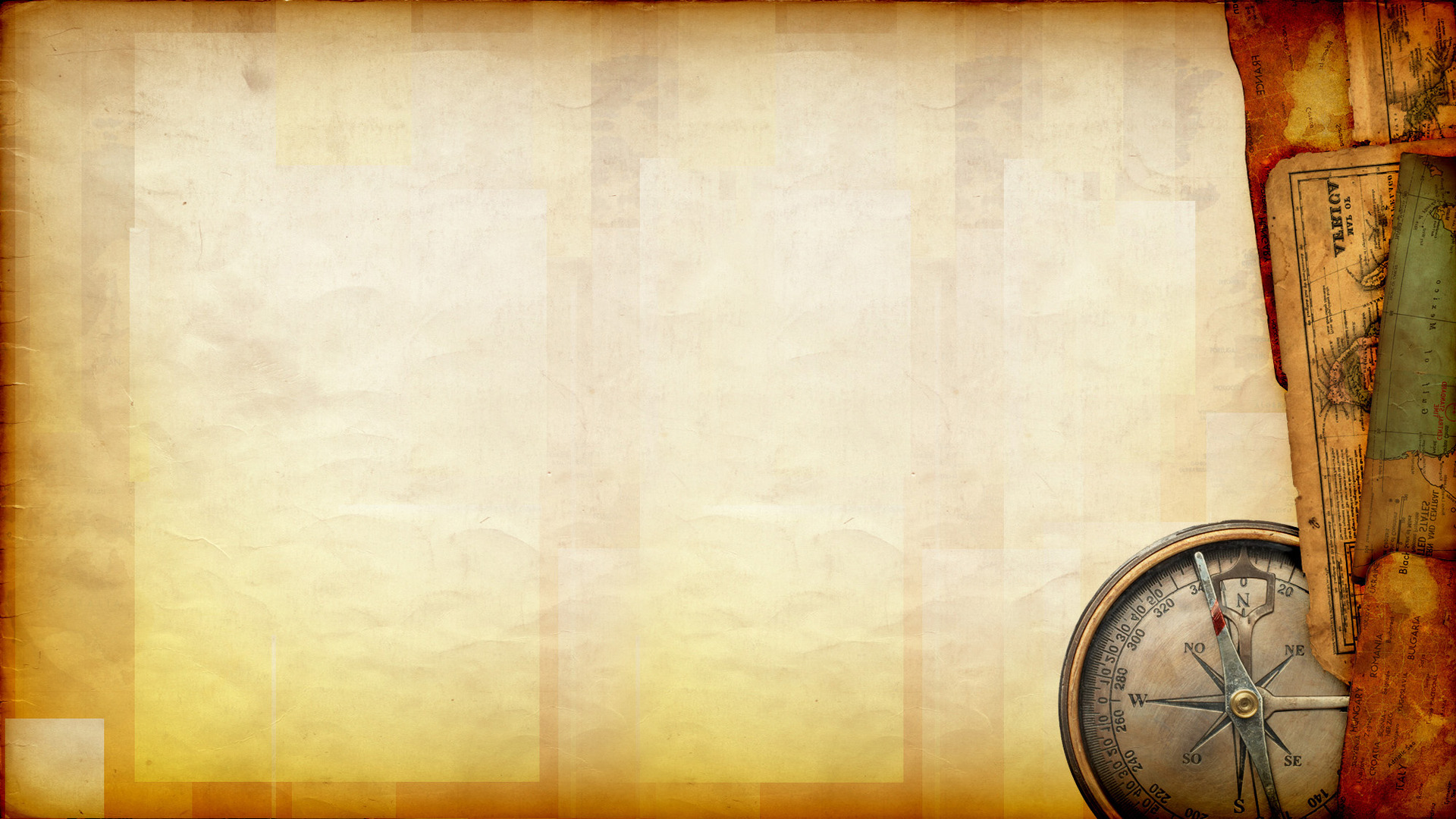 Who Will Influence You?
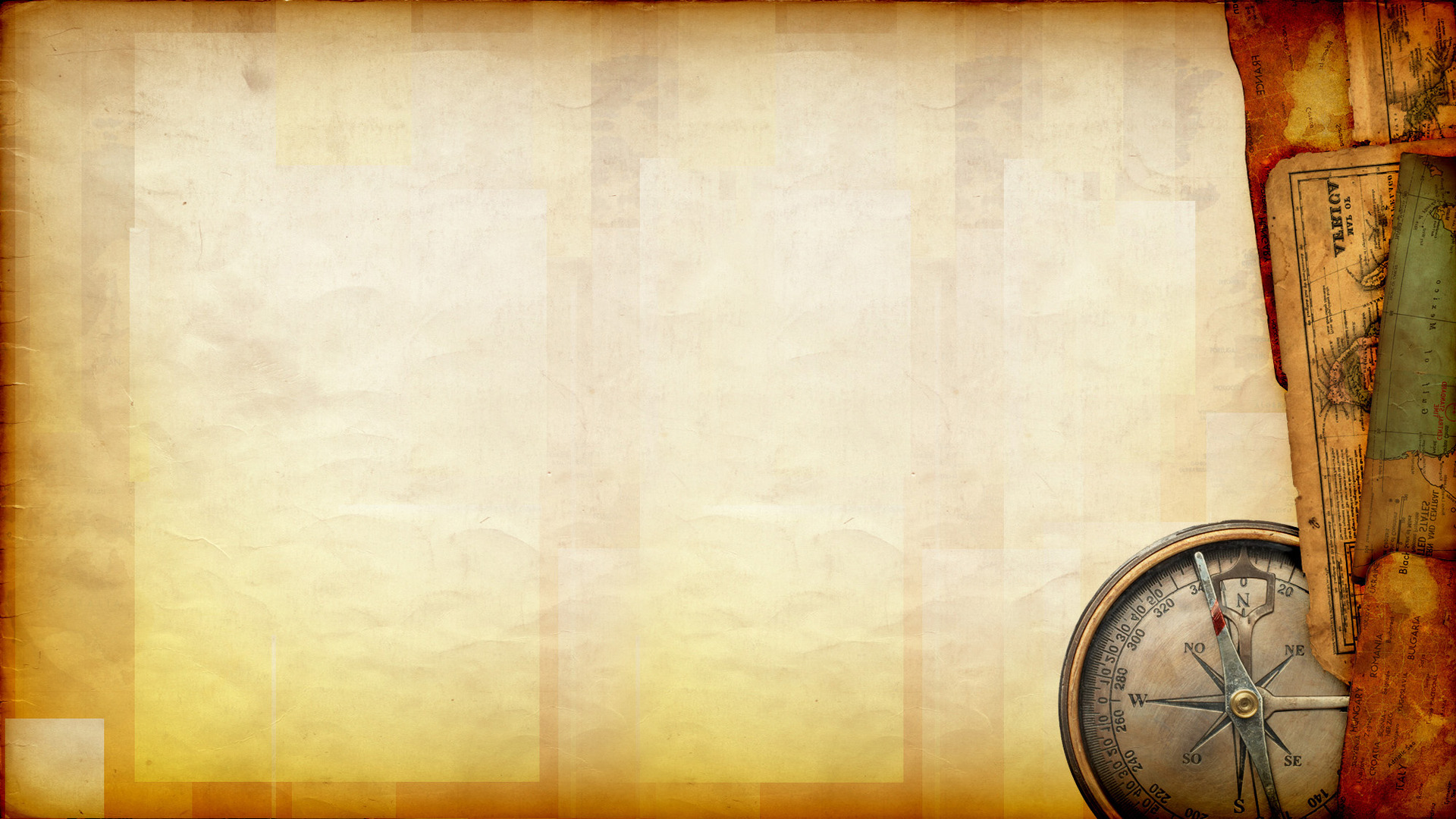 You lose far more than you gain (Proverbs 1.10,18-19; 2.16-19)
They are not concerned with your welfare(Proverbs 1.13-14)
The Problem of Bad Influences
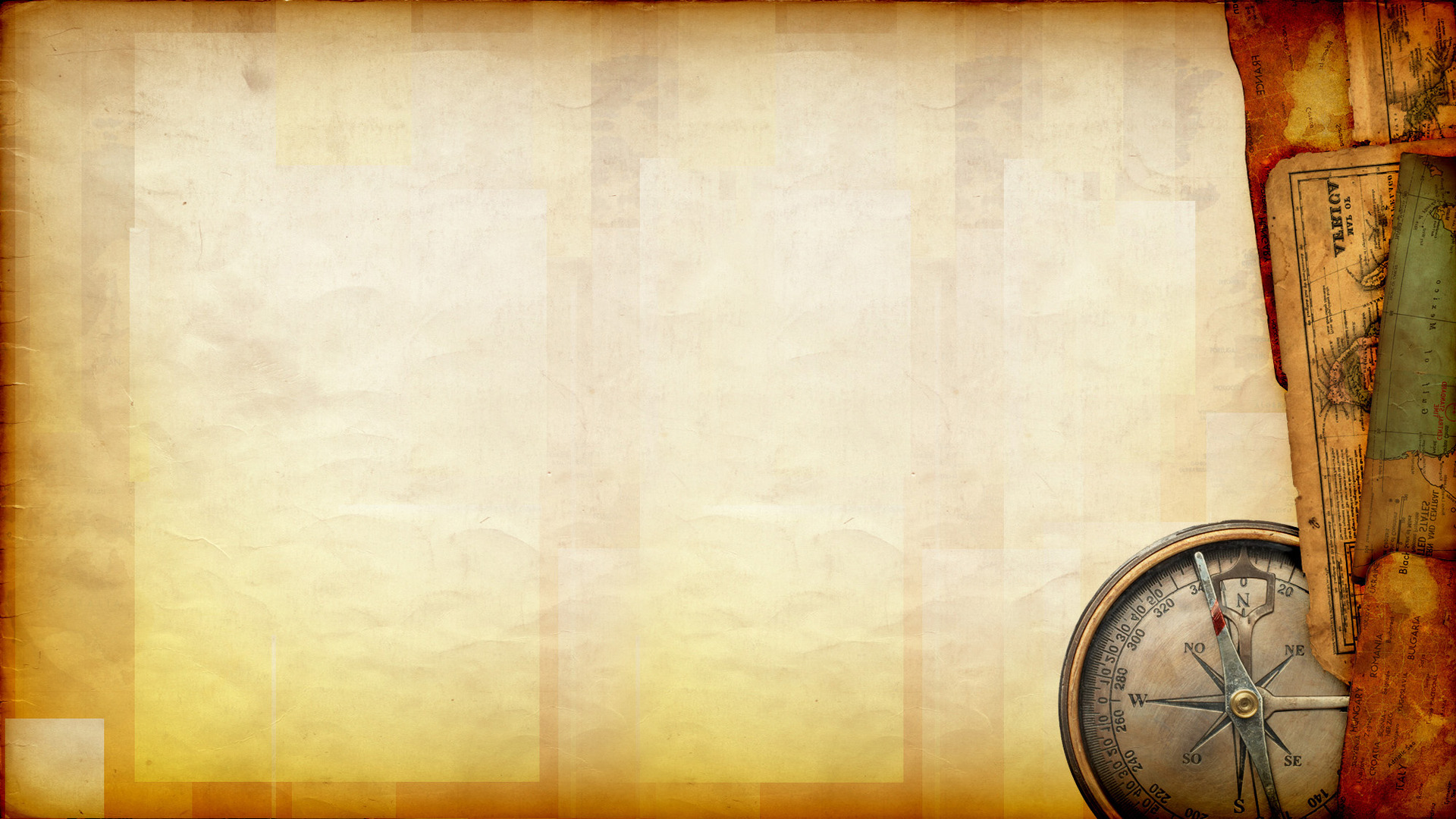 Parents: don’t abdicate your role.
Children: don’t detach from those who love you
Church: be a community
The Way Back Proverbs 1.7-9
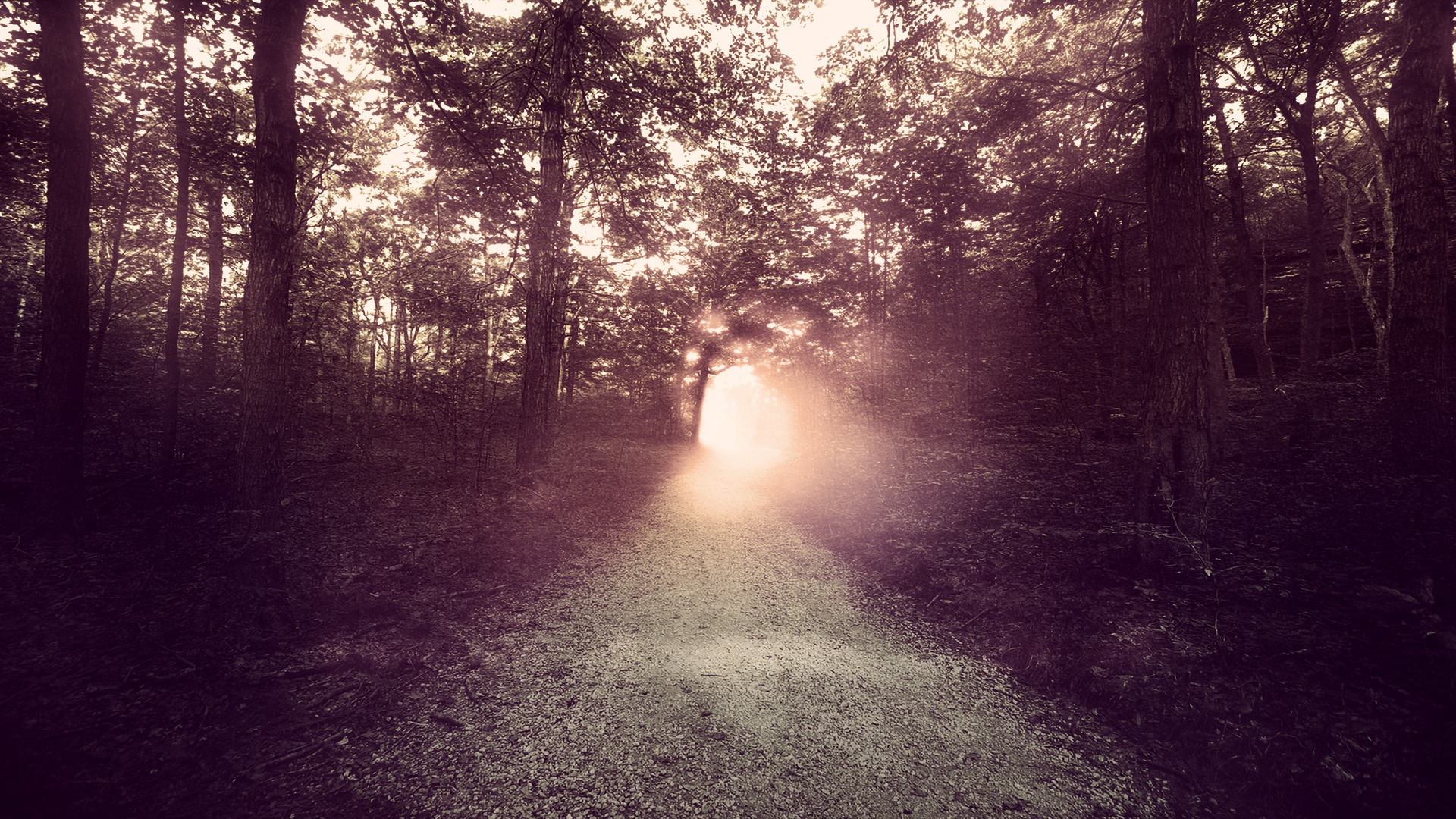 “Stand by the ways and see and ask for the ancient paths, Where the good way is, and walk in it; And you will find rest for your souls.” (Jeremiah 6.16)